Welcome
To
National History 
Day
Welcome to National History Day in Colorado
NHDC is a skills-based history and literacy curriculum that allows teachers to integrate research, writing and presentation skills into the history classroom.
The focus of NHDC is the growth that happens for students. The competition phase is a fun way for students to receive recognition and feedback about the work they have done.
History Day is…
more than just a day. It is an adventure!
a platform for teaching real-life skills
flexible
fun
a great way to provide success for students who might not succeed in other areas
compatible with Common Core Standards
a solution for the college remediation trend
Even the President                            Loves NHD
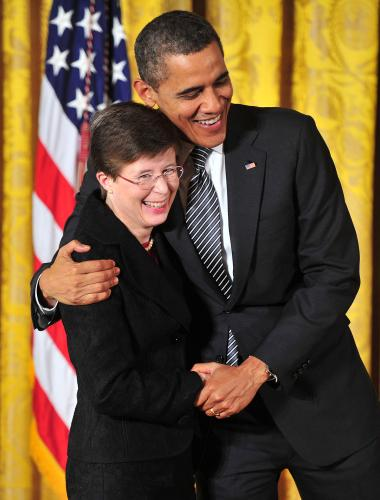 National Director Kathy Gorn accepts the National Medal for the Humanities in 2012.
A recent national study showed…
NHD students outperform their non-NHD peers on state standardized tests, not only in social studies, but in reading, science and math as well.
NHD students are better writers, who write with a purpose and real voice, and marshal solid evidence to support their point of view.
NHD students are critical thinkers who can digest, analyze and synthesize information.
NHD students learn 21st century skills. They learn how to collaborate with team members, talk to experts, manage their time and persevere.
NHD has a positive impact among students whose interests in academic subjects may wane in high school.
                   
              		                                                source: www.nhd.org/nhdworks
The Nuts and Bolts of National History Day
Jr. and Sr. Division
Individual and Group projects
Five project categories
Documentary Film
Tabletop Exhibit
Research Paper
Performance
Website
NHD is what you make it!
Club or enrichment activity
G/T or Special needs project
Unit of study project
Long-term integrated project
Final project
Challenge project for interested students

Please refer to the ideas in your packet of materials.
Making History Day Work
Create a timeline:
Begin with the contest date and work backwards
Consider whether you will need to have a local contest.
Greater Denver Metro limits  entries to 3 per category per school. Encourage your students to diversify.

Set benchmarks dates and student/teacher consultations
Something should be due at each consultation

Remember to work in an evaluation
Group or Individual?
Student Contract

Consider requiring students to sign a contract. 
Having students sign asks them to make a commitment, especially if they are a part of a group.
Having parents sign ensures that students will be available for the competition.


An example of a student contract can be found in your materials.
Choosing a topic
Interest: Baseball
Theme: Turning Points in History
Broad Topic: Breaking the Color Barrier
Narrow Focus:
Branch Rickey
signs Jackie
Robinson
Choosing a topic
Interest: The Civil War
Theme: Turning Points in History
Broad Topic: Women Spies of the Civil War
Narrow Focus:
Rose Greenhow
Thesis statements
A good thesis statement…
explains the significance of the subject matter.
tells what to expect from the project. In other words, it is a road map.
directly addresses the theme as it relates to the topic.
makes a claim that others might dispute.
must be proven through the project.

Students might have a working thesis statement that they refine as they complete the project.
Thesis samples
Poor example:
Martin Luther was born in 1483. He started the Reformation.

Better Example:
Martin Luther disagreed with aspects of the Roman Catholic religion, specifically the sale of indulgences, religious corruption and the doctrine of salvation through good works. His protest and struggle with the Catholic Church, and the subsequent formation of the Protestant Church, were a turning point in world history.
Thesis samples
Poor Example:
I am going to tell you about Branch Rickey and Jackie Robinson.

Better Example:
Jackie Robinson played baseball at a time when teams were segregated, black from white. With the assistance of team manager Branch Rickey, Robinson made strides toward desegregation as the first black player with the Brooklyn Dodgers. He left a legacy, opening professional sports to African American athletes.
TOPIC+THEME+IMPACT=THESIS
In the beginning, students will not know the impact. That is okay. This is a working thesis that will evolve through their research.
Guiding Student Research
Students should show balanced research.
Students should use both primary and secondary sources.
Students should use a variety of sources
Books, articles, documentaries
Archives and museum collections
Interviews
Internet sources
Librarian Help
Denver Public Library main branch has an NHD help program
Check out NHDC’s “Research Rendezvous” program
Arapahoe Libraries has a rent-a-librarian program
Evaluating Internet Sources
It is important to use internet sources that are reliable.
  
Tell students they should only use a website if they know who it is produced by.  

A site hosted by “The National Archives” is more likely to have accurate information than a site created by “Miss Butcher’s 6th grade history class”. 

Use the CARS checklist to evaluate whether a website is a good source.
CARS Checklist
Credibility: Look for websites that are an
    			  authoritative source, a source that 		     	  supplies some good evidence that               
                  	  allows you to trust it.
Accuracy: Look for websites that are current
                	 and give the whole truth.
Reasonableness: Look for sources that look at 
   		      	 the subject thoughtfully and reasonably 		 and are concerned with the truth.
Support: Look for websites that provide 			 convincing evidence for the claims they 		 make. Does the website use primary 			 sources to support their claims?
Good internet resources
The Library of Congress (www.loc.gov )
American Memory Project
Chronicling America
National Archives(www.digitalvaults.org or www.archives.gov )
Our Documents (www.ourdocuments.gov )
American Journeys (www.americanjourneys.org) 
Colorado Historical Society Archives
					(www.historycolorado.org )	
Colorado Historic Newspaper Collection
					(www.coloradohistoricnewspapers.org )
These and other resources are linked at:
www.nhddenver.org 
www.nationalhistorydayincolorado.org
Wikipedia 
should NEVER be cited as a source

It can be a great place for initial research, but the judges like to see sources that are accepted as more credible
Notetaking
One of the most important elements of NHD research is tracking sources.
There is no set number of sources a project should have.
Some projects might have 30+ sources, so keeping track of them is critical.
Require your students to keep notecards or  a research log, and check it when you have consultations.
This research log will be necessary as students create their annotated bibliography.
Notetaking options
Notecards
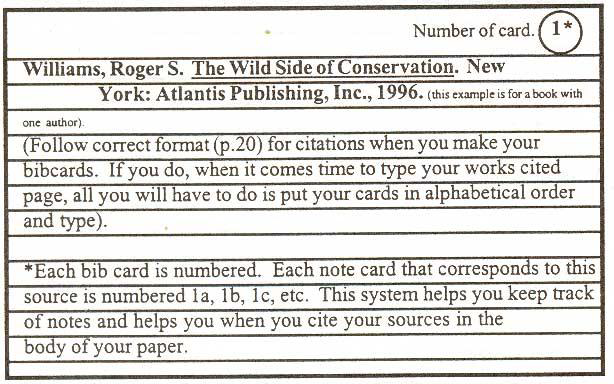 Notetaking options
Notecards
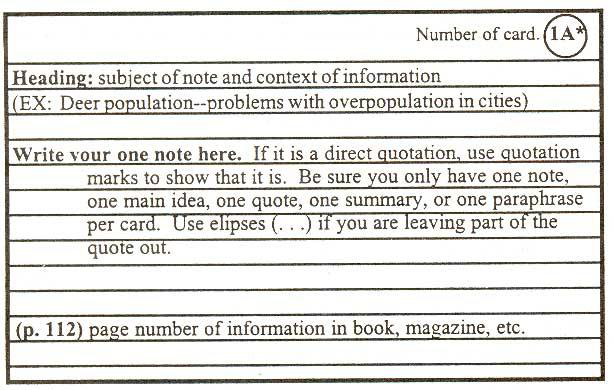 Notetaking options
Research Log
Title:
Author:
Publishing info:
Date:
Page:
Other info:
Primary or Secondary
Record notes here
Notetaking options
Research Log
Title:
Author:
Publishing info:


Date:
Page:
Other info:


Primary or Secondary
Title:
Author:
Publishing info:
Date:
Page:
Other info:
Primary or Secondary
Record notes here
Annotated Resource Sets
This is a great way for students to track internet research
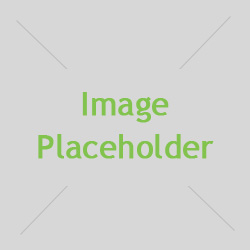 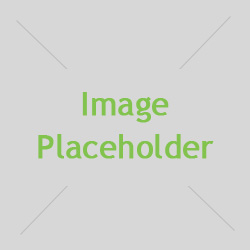 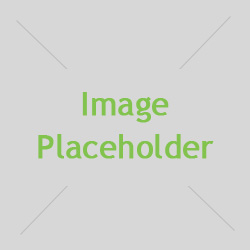 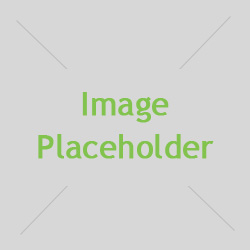 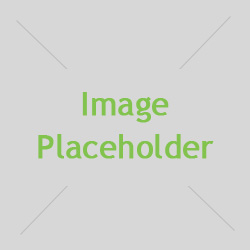 Annotated Resource Sets
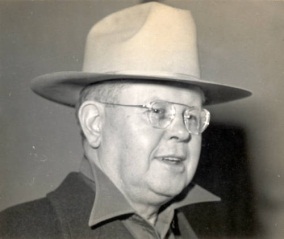 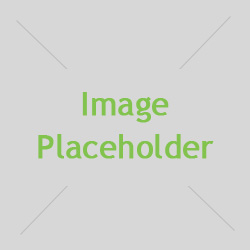 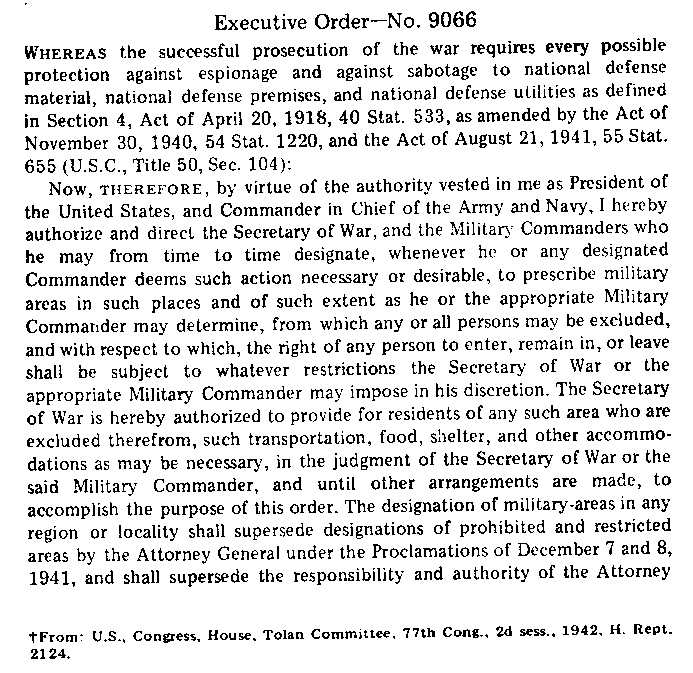 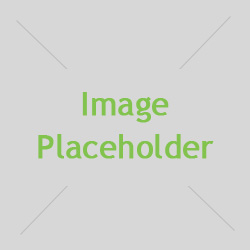 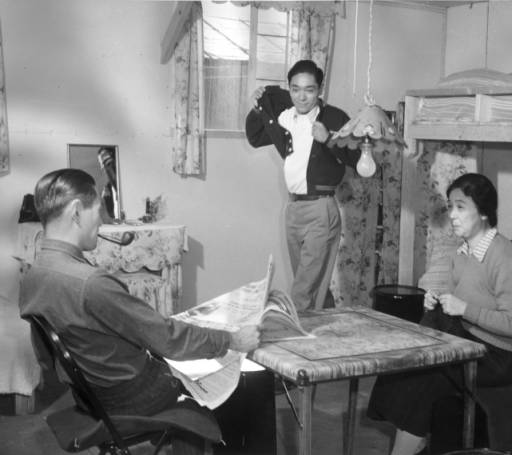 Project Phase
This is the opportunity for students to be creative with the things they have learned.
Be sure that the students have read all of the rules for their chosen category before beginning.
Have students view samples before beginning their project.
The project should prove the thesis.
The project must stand on its own.
Judges are most interested in a demonstration of learning, but neatness and creativity are also considered.
Encourage students to include things like maps and timelines when appropriate.
Sometimes the hardest part is deciding what to leave out!
Project Phase
Five categories to choose from
Paper (individual only)
Exhibit (group or individual)
Documentary (group or individual)
Performance (group or individual)
Website (group or individual)

  Some projects are better suited to a specific category
Topics that have available video work well in the doc category
Topics where there are not a lot of visual support might make a better paper than an exhibit
Project Phase
Finding examples and specific details about each categories:

www.nhddenver.org
www.nationalhistorydayincolorado.org
www.nhd.org
Quality Control
While students must be the researchers and creators of their projects, teachers play an important role.

The priority of NHDC is student success. 

Students will be more successful in the competition phase if they have been through an evaluation and had a chance to improve.

Please, do not let projects come to regionals with grievous errors.
Quality Control
Spelling, Usage and Mechanics
These are not every student’s strong point, but your job is to point our errors so they can be corrected.
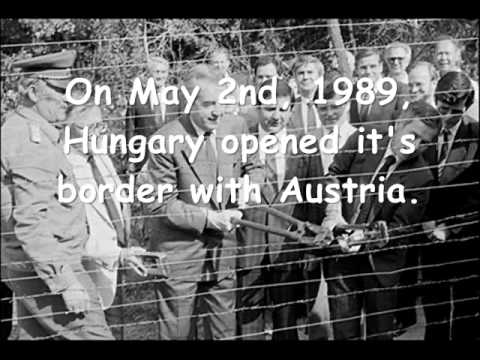 Quality Control
Neatness
Projects should look neat and be carefully produced









This example shows cuts that are not 
neat and not neatly backed.
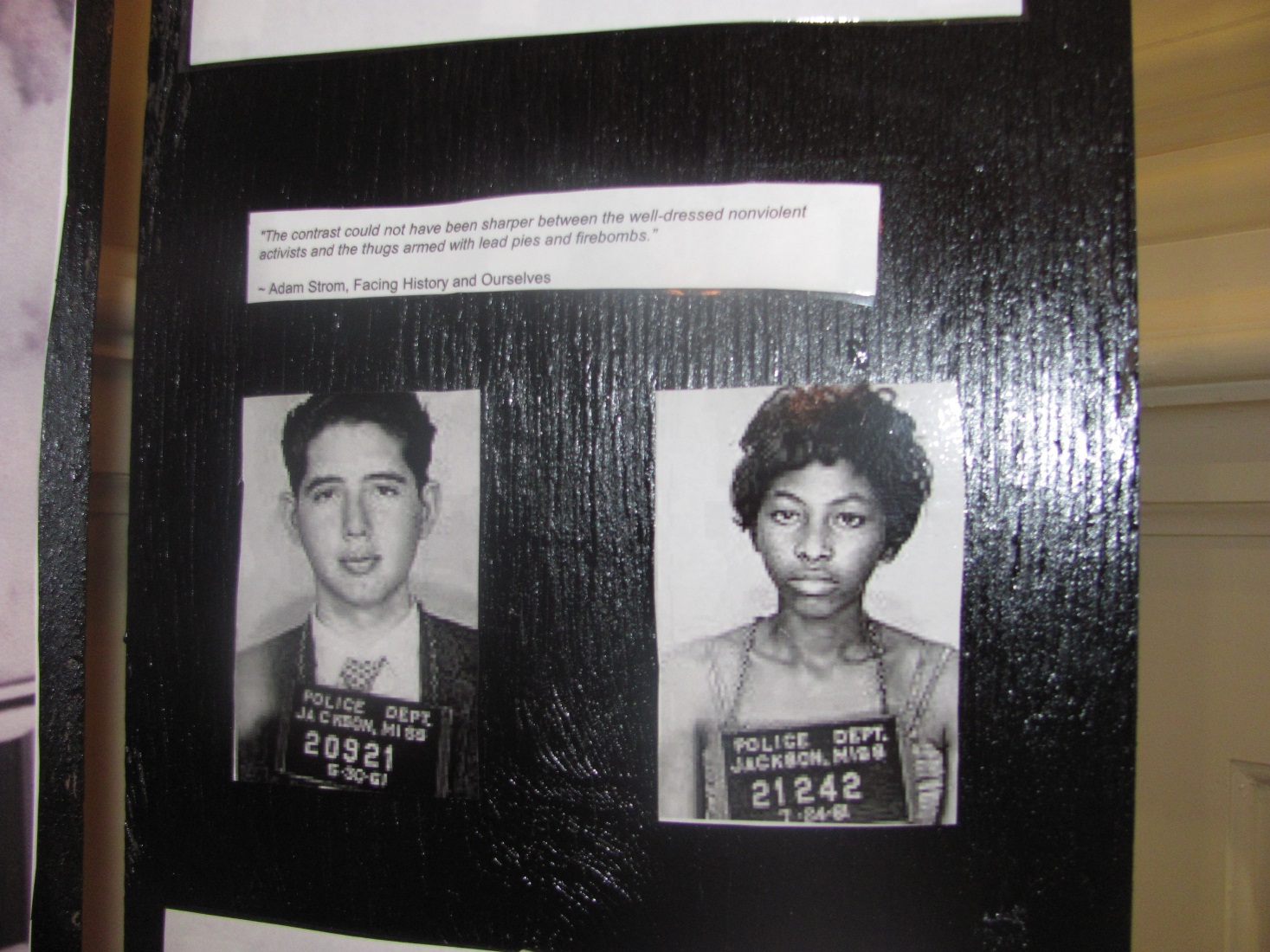 Quality Control
Neatness
Projects should look neat and be carefully produced.
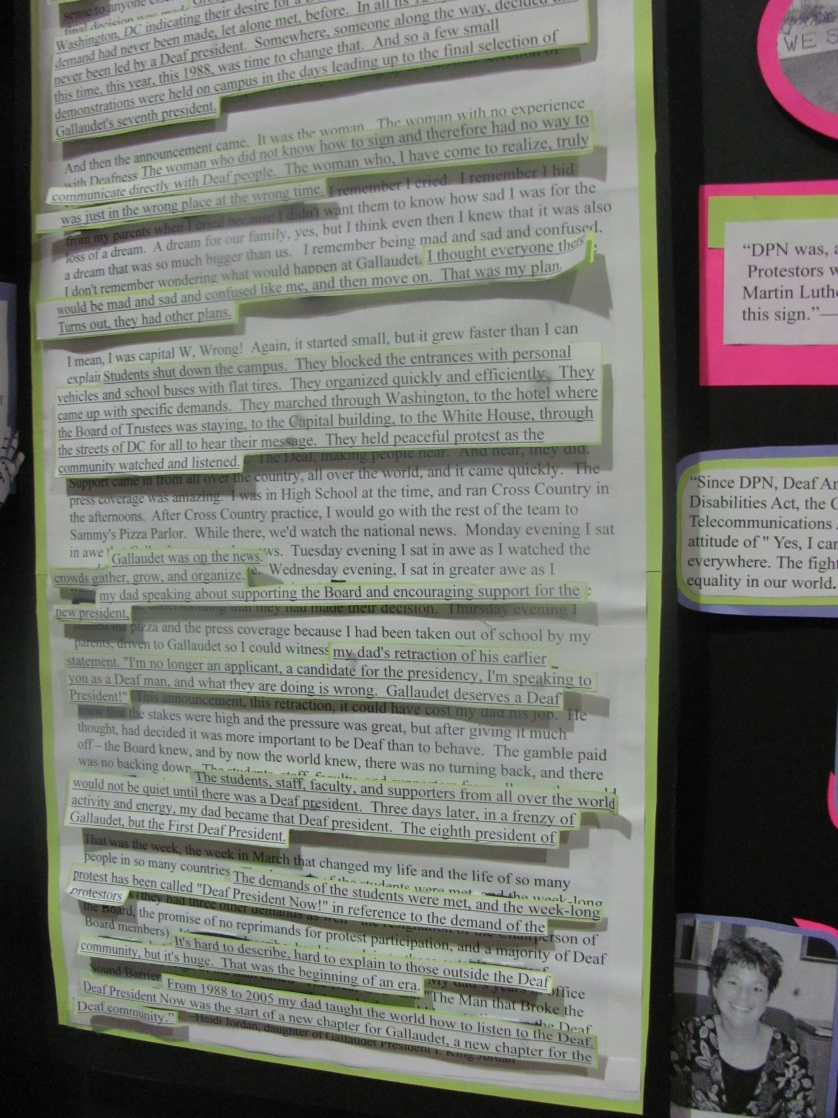 Quality Control
Neatness
Projects should look neat and carefully produced.
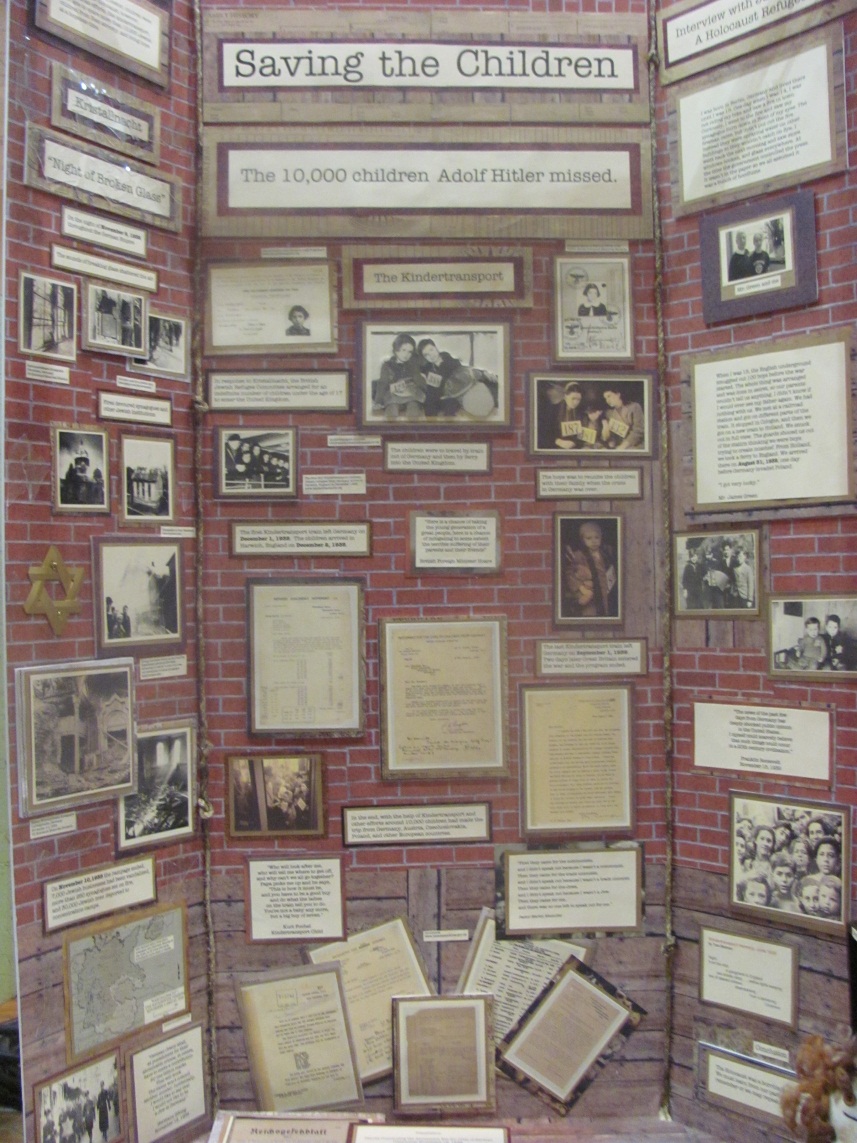 This is a good example of a neatly produced project.
Quality Control
Creativity
Projects that have a visual impact score points with the judges.
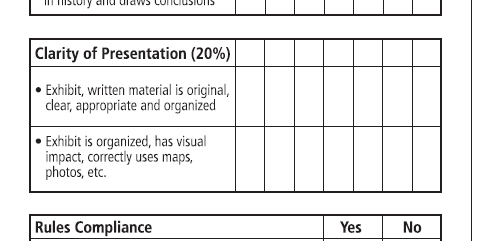 This project is laid out in a neat fashion, and it uses many different design elements.
This project shows a creative use of shape.
A creative tabletop display can be a good way to show physical artifacts. If this case, they were encased for security and safety.
This map/timeline display shows a creative use of the table space. While students must produce their own product, parents and teachers can supervise if something is difficult or dangerous. This display included wiring, so the students were taught to do the wiring by an adult, then they did it themselves.
Note the backboard on this display. Students can be creative when creating all parts of their display. In the performance category, backdrops and props are allowed.
Quality Control
Showing a variety of perspectives
Can the students show chronological or geographical aspects
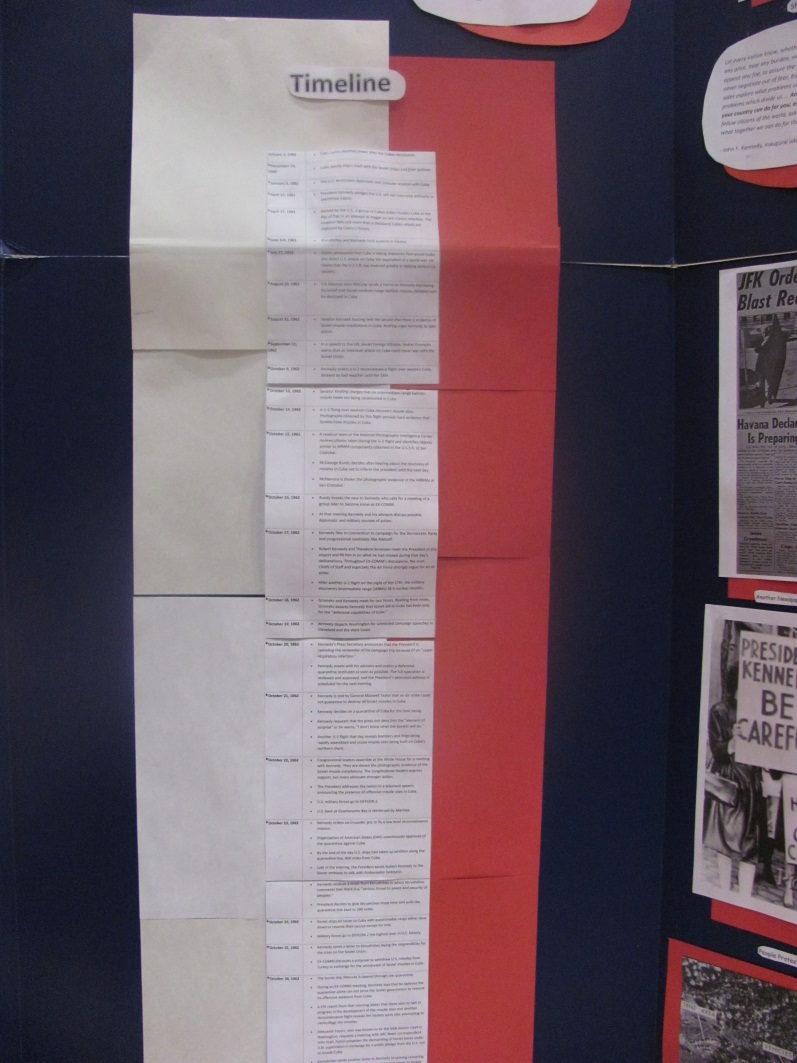 An example of a timeline that is not very neatly presented.
A more creative example of a timeline.
A more creative example of a timeline.
A more creative example of a timeline.
A creative use of a map within an exhibit.
Greater Denver Metro Competition
Saturday, March 11, 2017
UC Denver, Auraria Campus
Registration: 7:30—9:00 (Exhibits only)
Preliminary Round: 9:00—12:00
Final Round 1:00—3:00

Awards Ceremony: TBD
Greater Denver Metro Competition
Registration
Opens January Monday January 9th; Closes Friday, February 24th
Registration is limited to 5 entries per school per category
A local contest might be necessary to decide which entries to bring
Greater Denver Metro Competition
Entry submission
Papers, websites and docs must be pre-submitted. 
Papers: 3 copies of the papers (including annotated bibliography) must be submitted online by March 1st.
Websites must be finalized AND PUBLISHED by March 1st.  They will be locked at midnight on March 1st. Once they are locked, they cannot be unlocked. The URL must be submitted at the time of registration.
Documentaries must be uploaded and submitted by March 1st. More details will be available soon.
Greater Denver Metro Competition
Entry submission
Exhibits
Exhibits are displayed at the school on the day of the contest. They must remain in place until the conclusion of final round judging.

Performances
Performances are presented live. All students must be present. All students who worked on the project must play a part in the performance.
Should a final round be necessary, students must be available to present to the judges in the final round.
Greater Denver Metro Competition
Entry submission
Documentaries
All documentaries must be submitted on DVD.
Some DVDs might not run on all equipment. Please have students test their DVD on several players (computer, DVD player, etc.) prior to the contest.
Students should bring a computer that will play their DVD if the school equipment will not run it.
A copy of the DVD must be left with the judges. Students will not be required to be present for the final round of judging.
Good Luck!